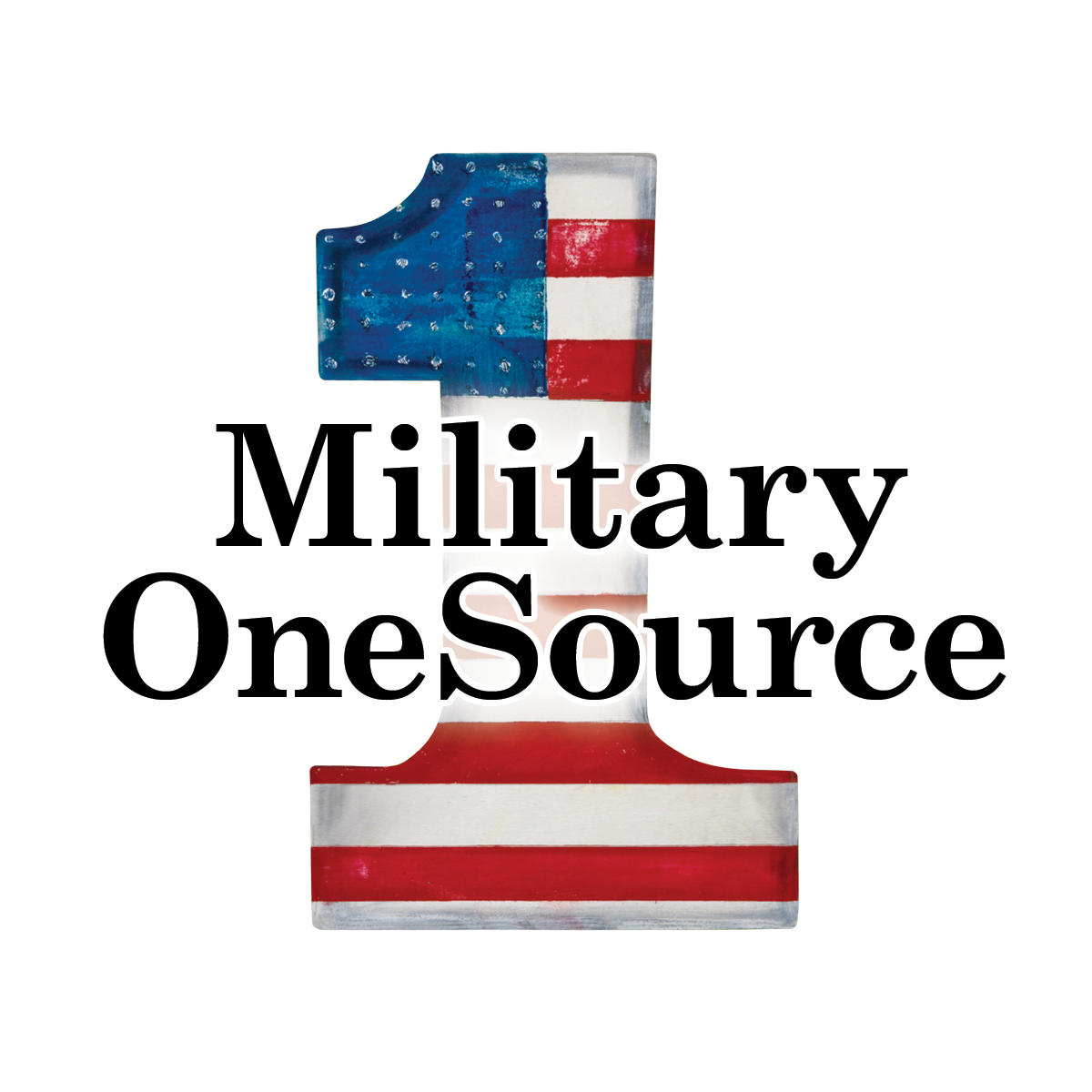 Website Summary Webinar
Date
Purpose
Countless users turn to Military OneSource for the free non-medical counseling services, consultations, and the detailed information related to all aspects of military life.  Military OneSource continues to be the one-stop shop for all the services users have come to rely on, and the newly designed website makes it even easier to access those services.
Military OneSource: The website evolution
Military OneSource is the same one-stop shop for all the services users have come to rely on.
The new Military OneSource website is designed to empower users! Information, links, and interactive tools allow users to get what they need in the way they are most comfortable.
The new Military OneSource site launches Mid-November, 2012, with a brand new look, re-designed features, and user-friendly access to all the important information users need.
A newly designed homepage with everything you need—just a click away!
The new homepage offers users quick access to:
Links to program pages
The most popular site content
An installation directory to help you find the resources closest to you
All of the available counseling options
Great new social media features!
Users can access several Military OneSource social media applications from one location.
Twitter
Facebook
Blog Brigade
Discussion boards
Live online workshops and webinars
[Speaker Notes: Blog Brigade features blogs from military spouses with a variety of experiences. Designed to provide a “boots on the ground” perspective and leave readers ready to face the challenges of military life, military spouse bloggers provide timely and relevant information on topics from military life such as deployment, relocation, careers, family, and education.

Users can now access HOMEFRONTConnections, formerly hosted on MilitaryHOMEFRONT through the Social Media Hub of Military OneSource.]
A mobile version for access on the go!
Use a tablet or smart phone to access great information from anywhere at any time!
Military family program topics 
Links to favorite social media applications
An easy to use installation locator
Program-specific information in one, easy to find location!
Each program has its own redesigned program page that includes:
Relevant articles 
Resource links 
Really Simple Syndication (RSS) feeds
Live webinar schedules
Topic-specific tools for service providers
Topic-specific tools for leadership
Polling capabilities
Program blog space 
A share function
User-friendly navigation
No matter where you are on the site, it’s easy to locate what you need. One click access to: 
Non-medical counseling options
Specialty consultations
Military life topics (program pages)
Social media features
The help button
Feedback options
Branch of Service pages
Those Who Support pages
An improved search engine!
The search engine is now better equipped to find exactly what users are looking for. Just type in a phrase or key word and click the search button to locate exactly what you need quickly and easily.
Access to Military OneSource favorites!
Find the resources you have come to depend on!
Articles
Videos
Podcasts
Orderable materials now organized by program topic
Tax-filing assistance
What’s found in the footer
The footer content, which is accessible from every page on the website, provides helpful information for service providers, leadership, and our service members and their families.
Resources
Products
Reports
FAQs
Language translation
About us
Legal and Security
Our websites
Military Youth on the Move (MYOM), Plan My Move, and USA4 Military Families
[Speaker Notes: MYOM: A site for kids of all ages that features information on moving, social life, school, and more. Information for kids and parents is available by topic or age group to help address the challenges associated with frequent moves.

Plan My Move:  A site with customizable tools to help organize the chaos of moving. Users can create a personal moving calendar with checklists, phone lists, to do lists, and links to critical moving processes and information. Users can find budget planners, housing applications, household goods customer satisfaction surveys, and much more.

USA4 Military Families: The USA4 Military Families initiative seeks to engage and educate state policymakers, not-for-profit associations, concerned business interests, and other state leaders about the needs of military members and their families.]
Questions?
If you have any additional questions, please contact [insert contact information here]. 
Service members, family members, service providers, and leaders rely on Military OneSource for information, resources, timely articles, cutting-edge social media tools, and support.
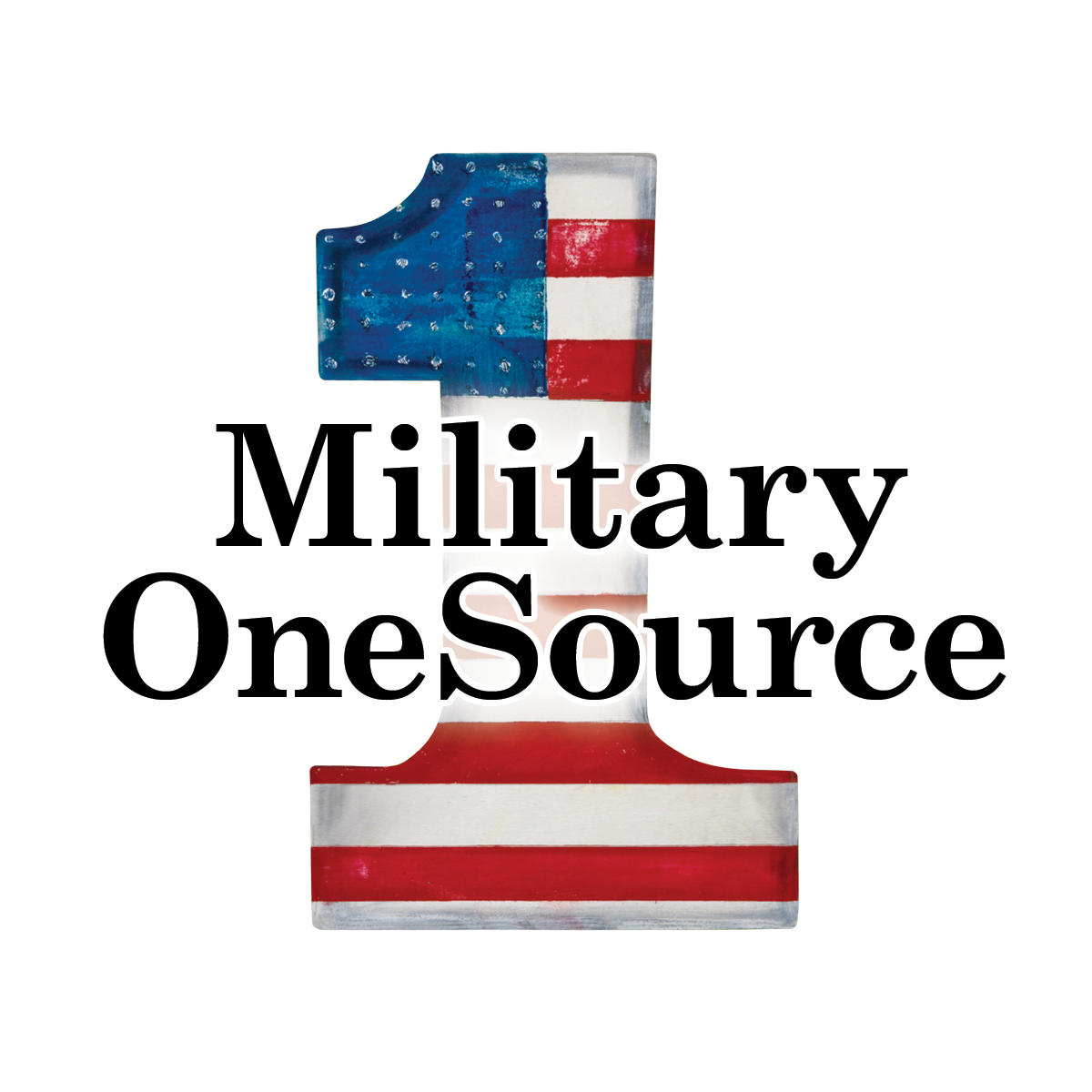 Call. Click. Connect.
1-800-342-9647		MilitaryOneSource.mil